5D. How to minimize redundancy
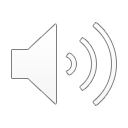 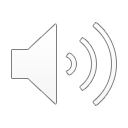 2
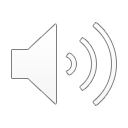 3
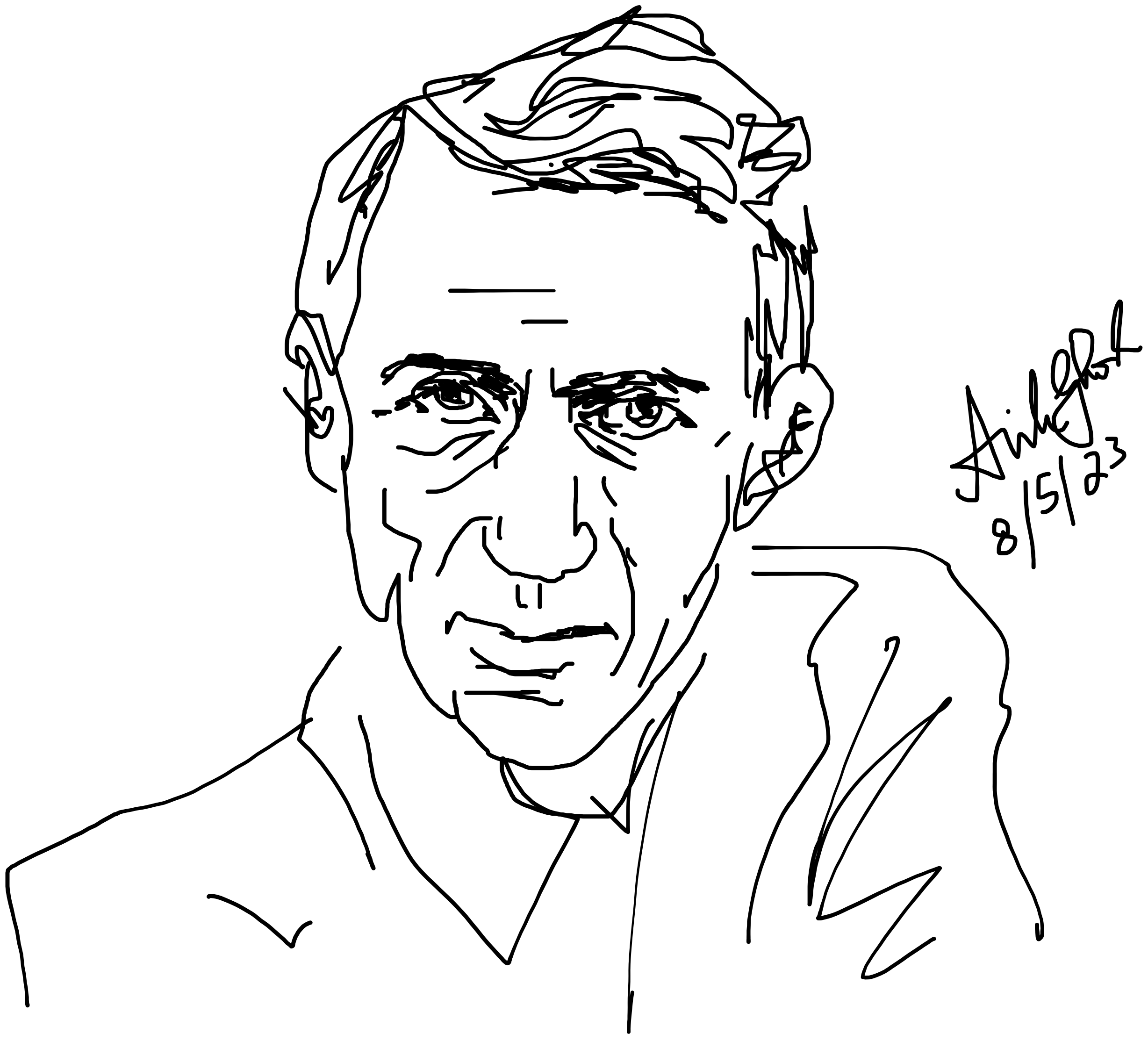 Claude Shannon
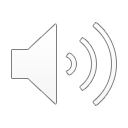 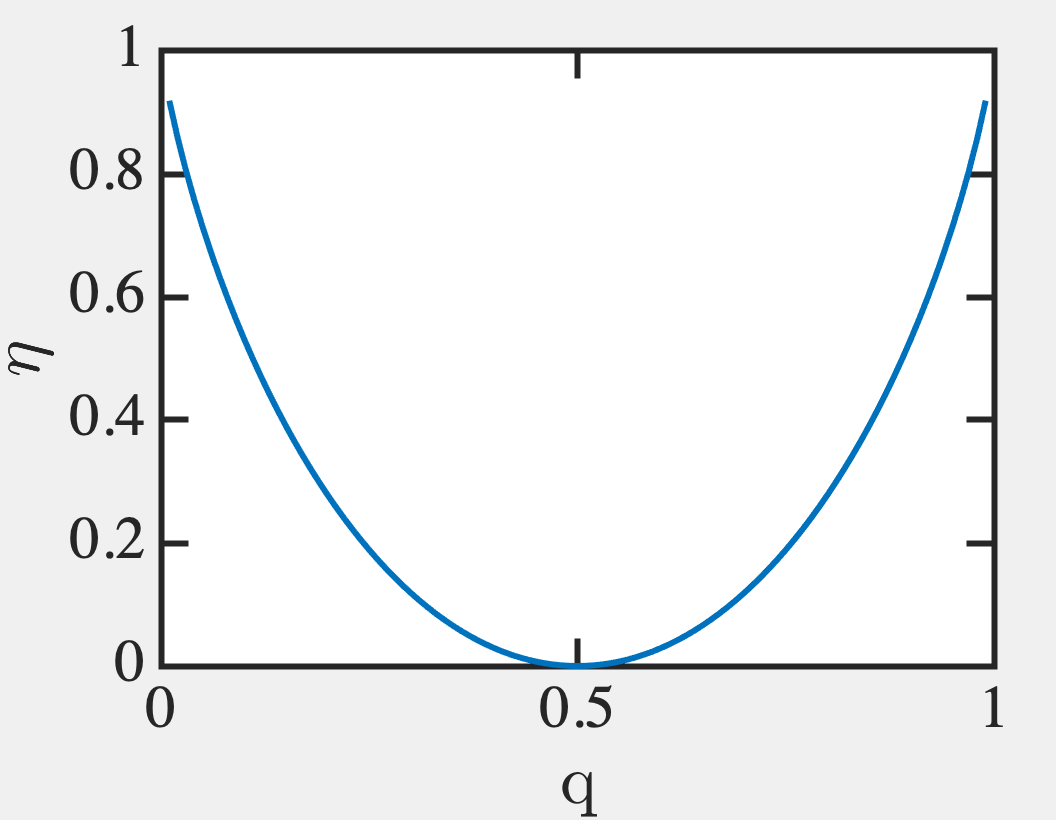 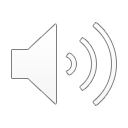 So we can satisfy Shannon’s inequality 
by making Mc large. 

But how to deal with a ‘q’ simply
by increasing sample size?
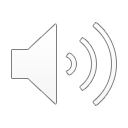 Gaussian distribution of errors
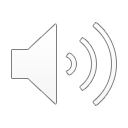 7
Batch error probability
How many batch errors would have a 
probability of 10-30? 

Low probability works for larger number of 
errors k’ >> k. Let k’ = k+g.s






10-30 = P(k’) = exp(-g2/2)/s√2p   g ~ 12.

k’ = k + 12s = 10-3 + 12(0.03) = 0.3535 errors 

So 10-30 is odds of 0.35 batch errors
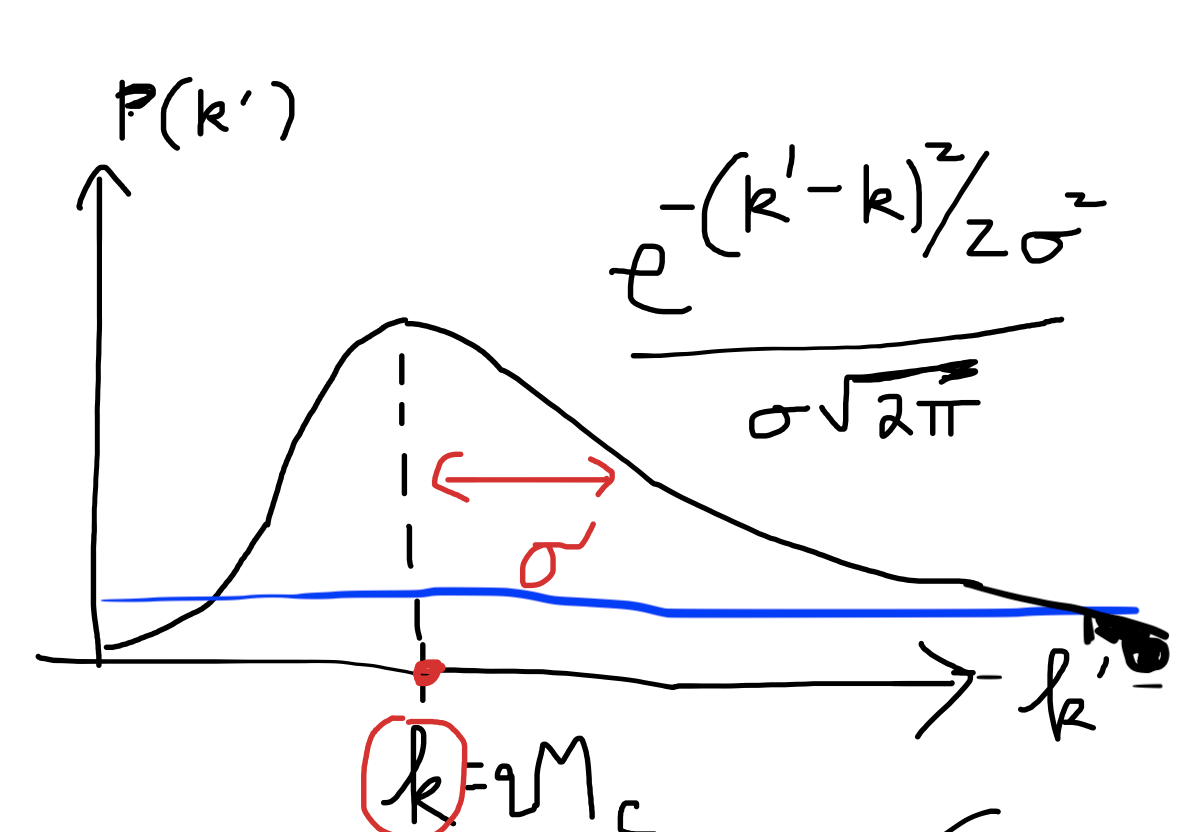 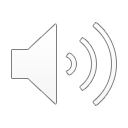 8
Hamming distance
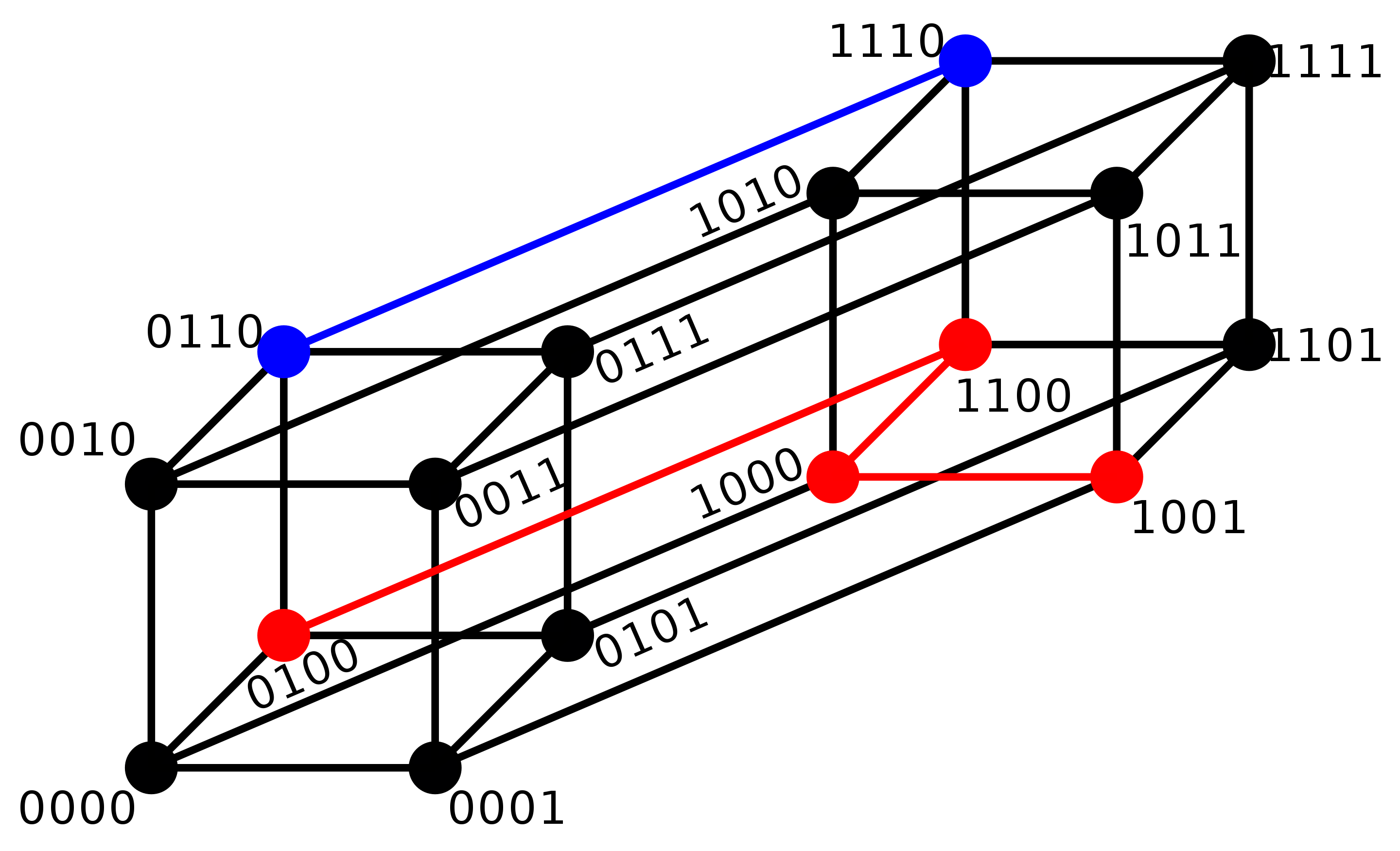 Put various binary alternatives on vertices of a hypersurface
Each alteration is one node (substitution) away  Sequences of same length 

0100  1001 shortest distance is 3 steps away
0110  1110 is 1 step away
2173896 and 2233796 is 3
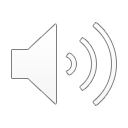 9
Levenshtein Distance
Alignment  # of insert-delete-substitute 
operations to transform one sequence into another 
(Edit or Levenshtein distance)
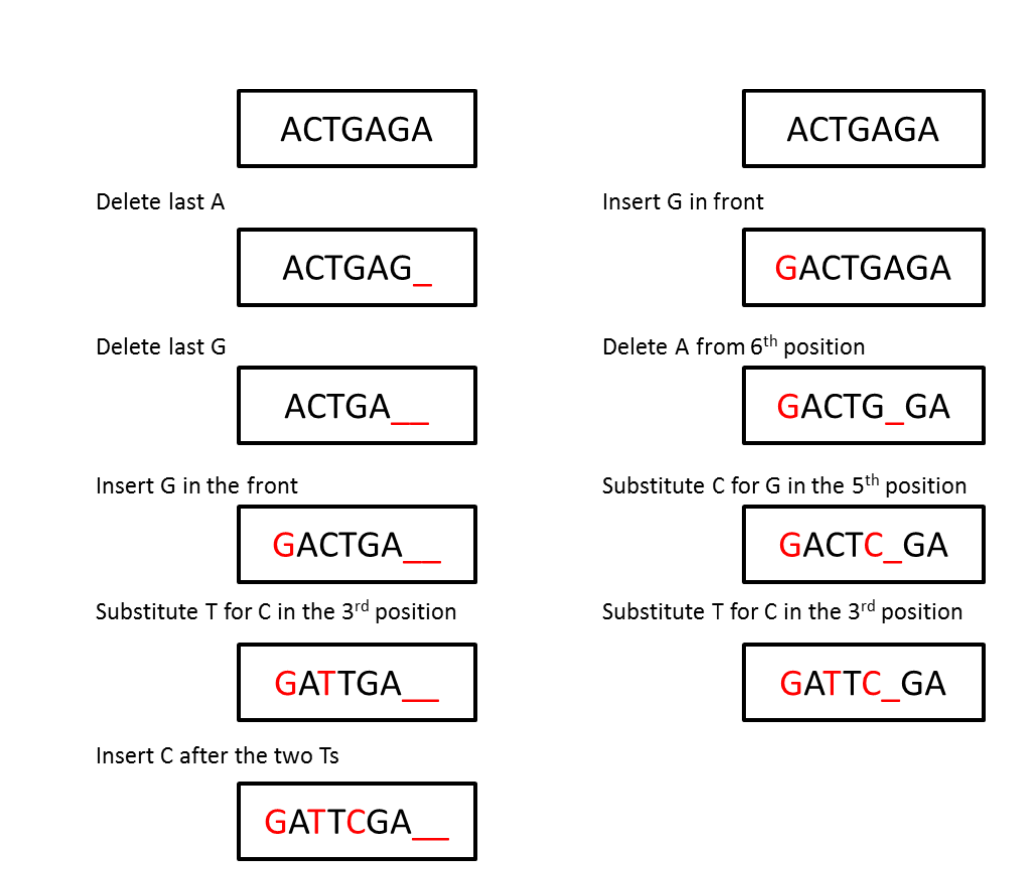 P
Deletions
Edit distance 4
Edit distance 5
Insertions
Q
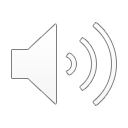 10
How efficient is a Hamming code?
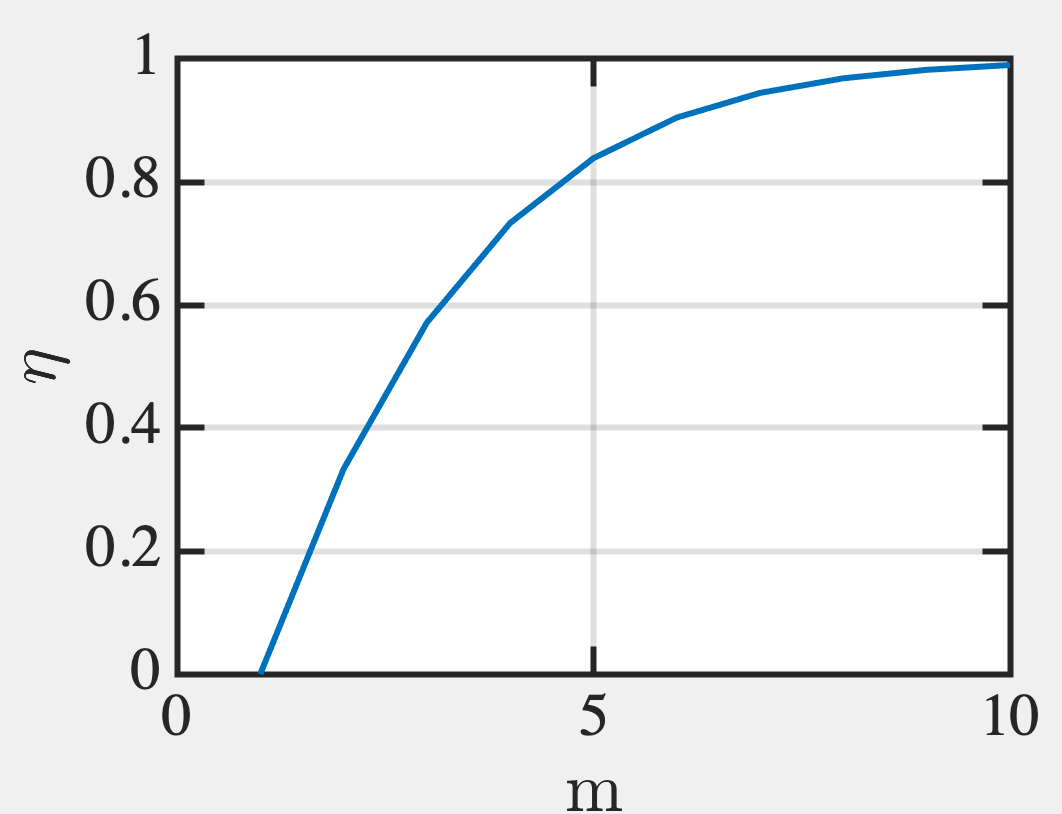 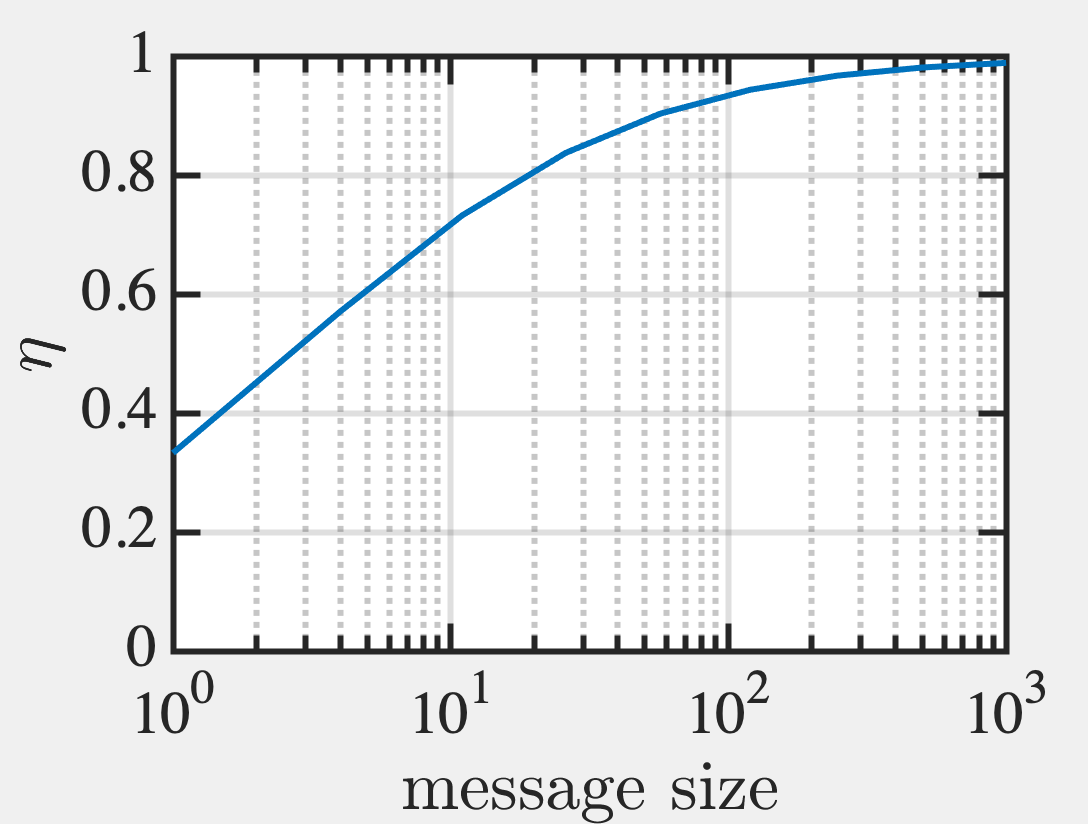 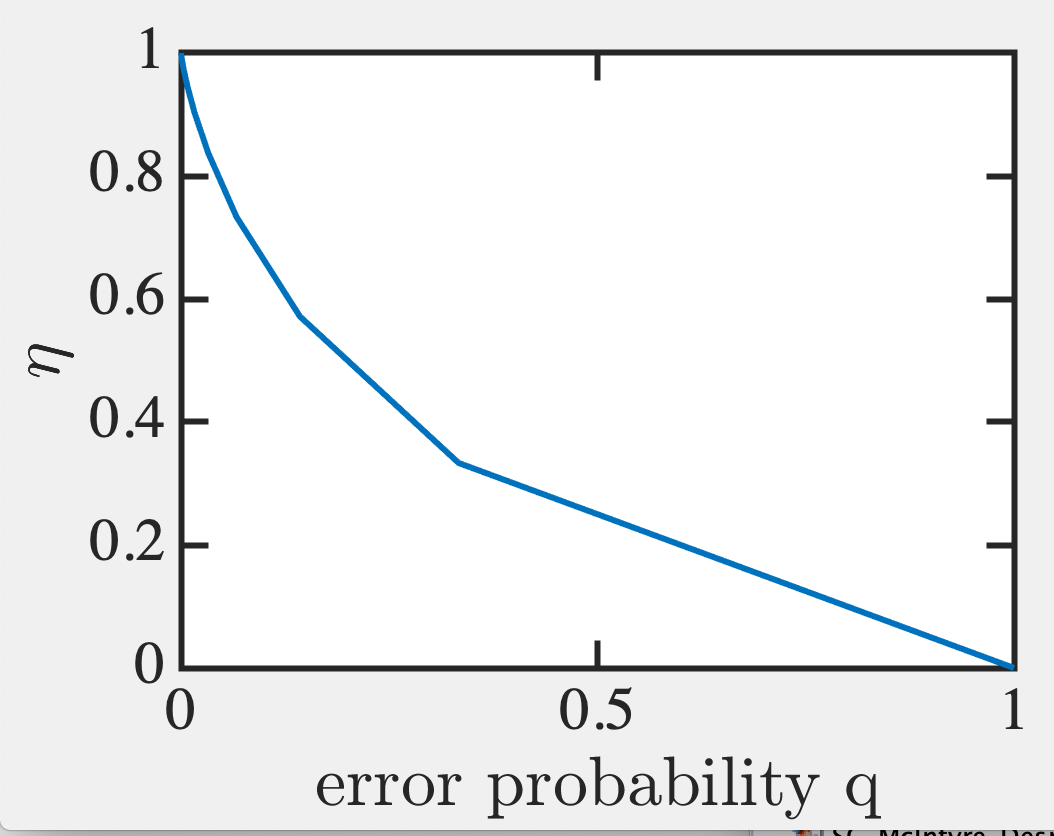 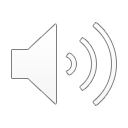 11
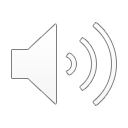 12
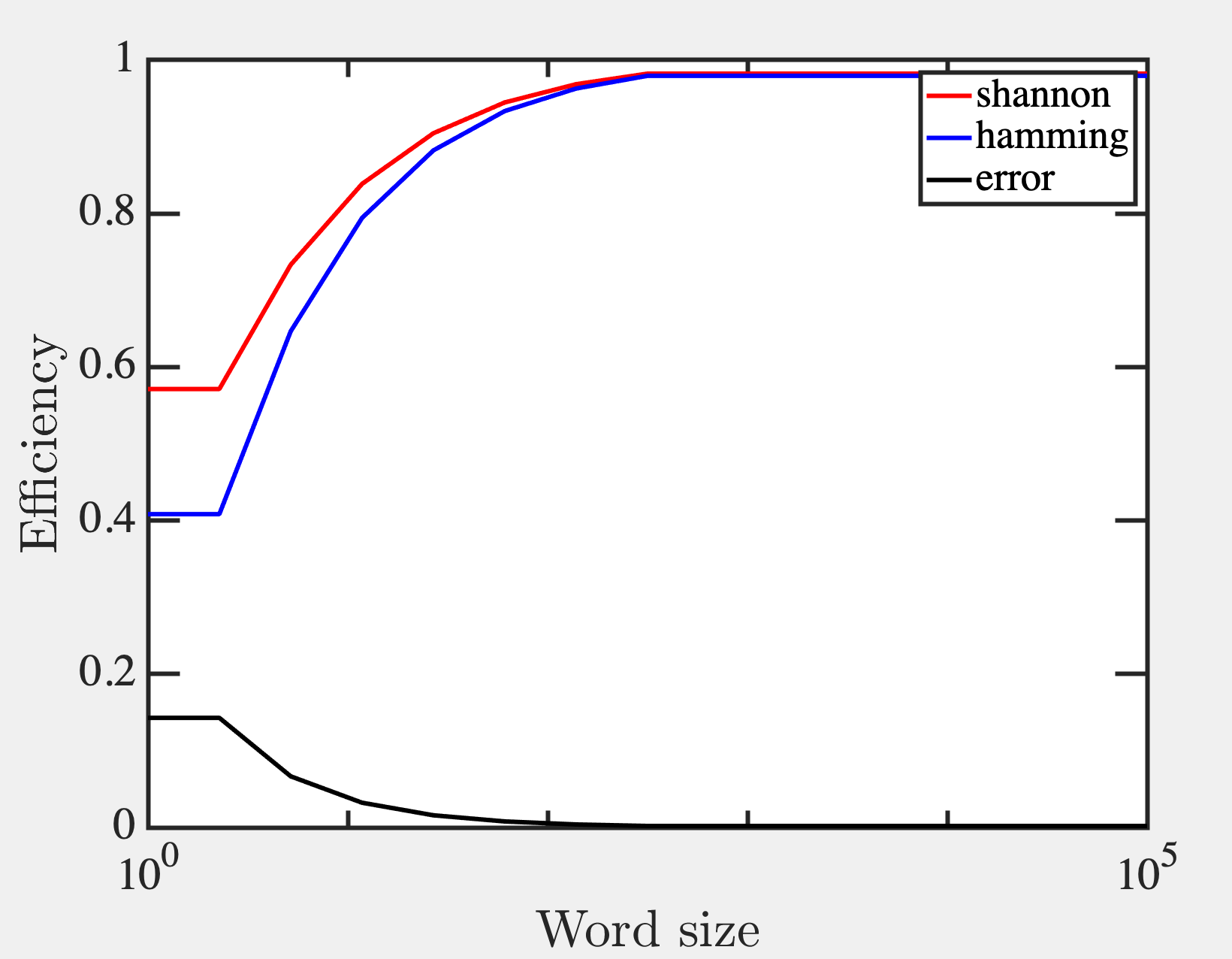 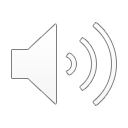 13
So we could compress the word
by minimizing errors or better
placement of parity bits for 
Multi-state recognition.
But how do we compress better?
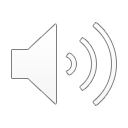 14